Resumen gestión año 2023 Sindicato n 2
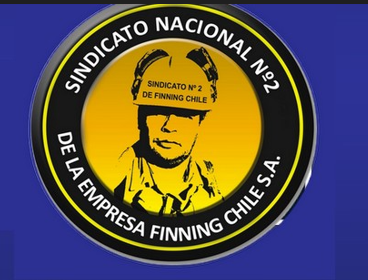 Actulizacion viáticos de servicios(nose realizaban del año 2006)
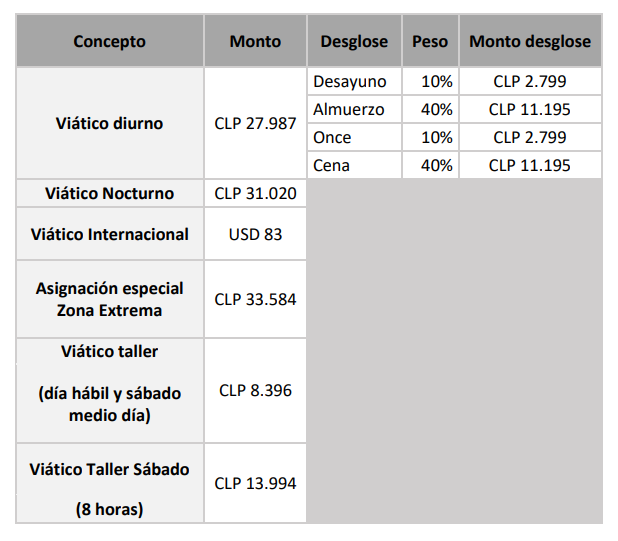 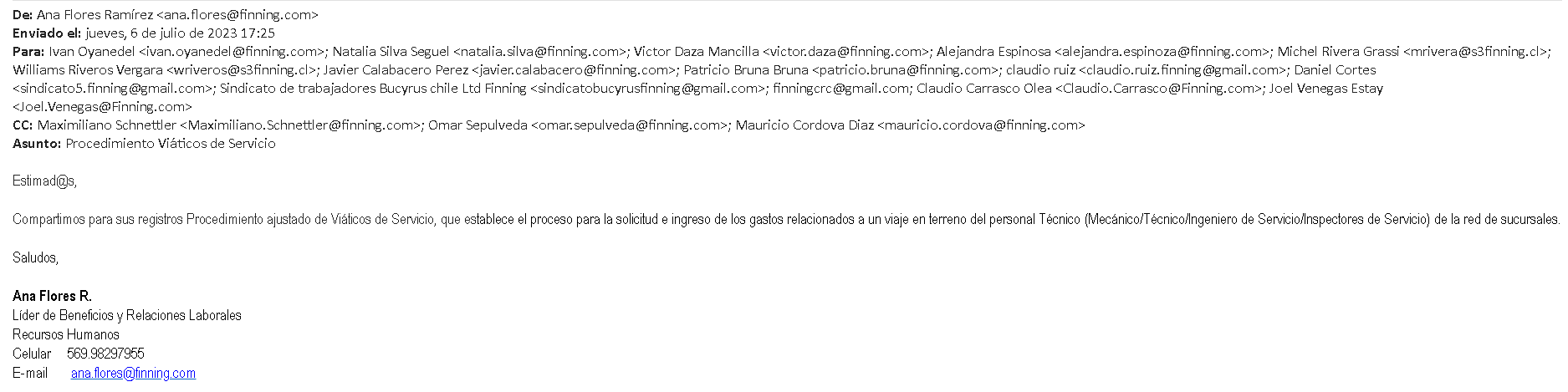 Presentación demandas(mayo – junio)
Bono Ebit 2021. (RIT O-663-2023)
Bono Ebit 2022. (RIT O-640-2023)
Ropa de trabajo 2022 (RIT O-645-2023)
Horas extras casa cambio (RIT O-656-2023)
Extensión de beneficios (RIT S-19-2023)
Extensión de beneficios (RIT S-25-2023)
Homologación acta de acuerdo (RIT O-1509-2023)
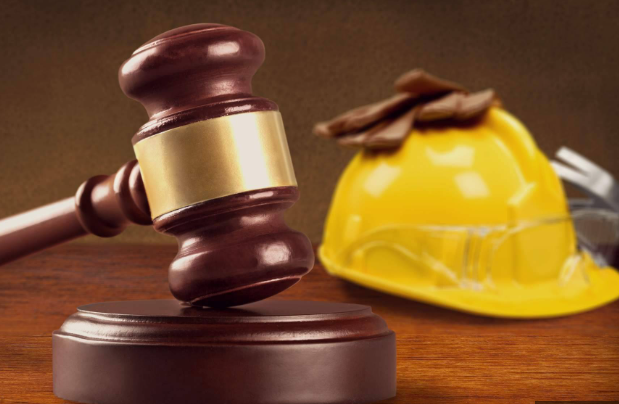 Reuniones anuales en sucursales(mayo)
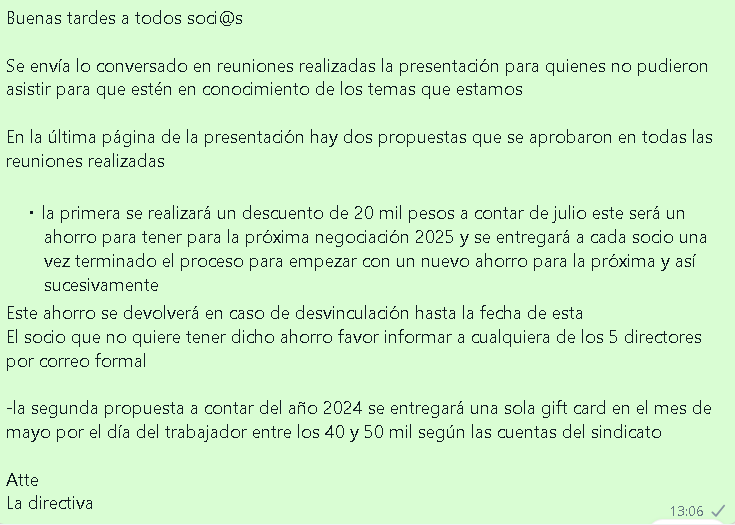 Reunión con empresa (25 julio)
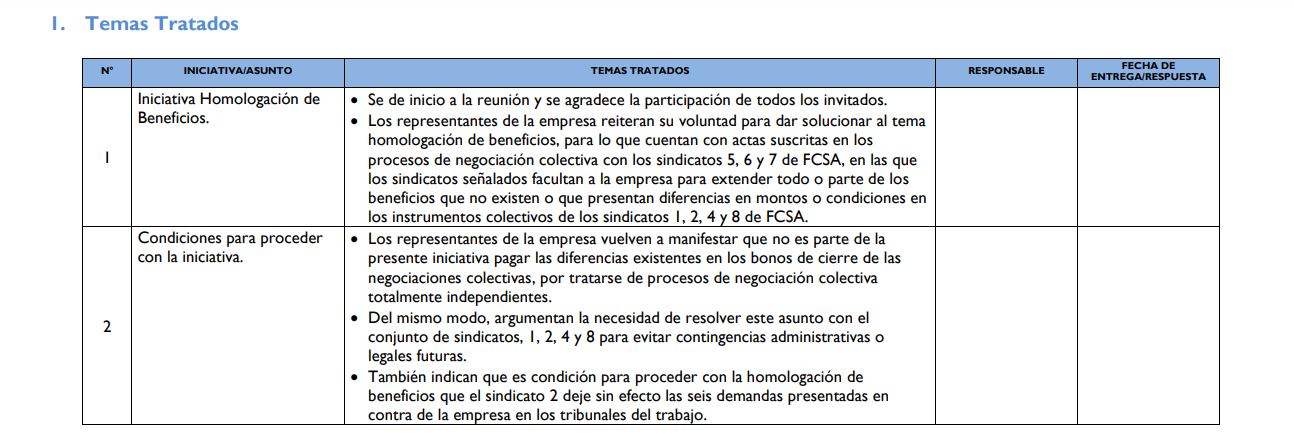 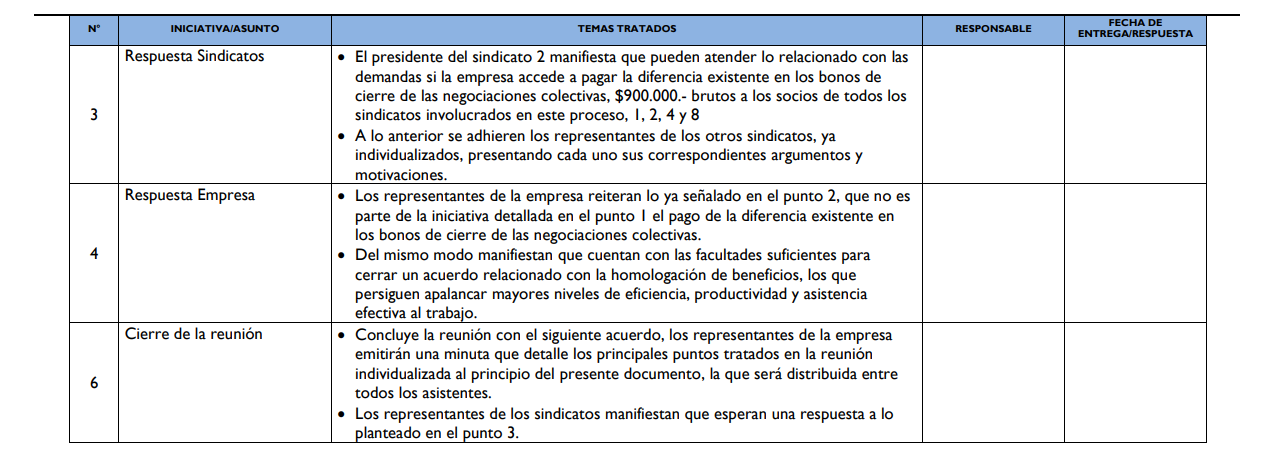 Denuncias a la dirección del trabajo (dt)(junio - agosto - diciembre)
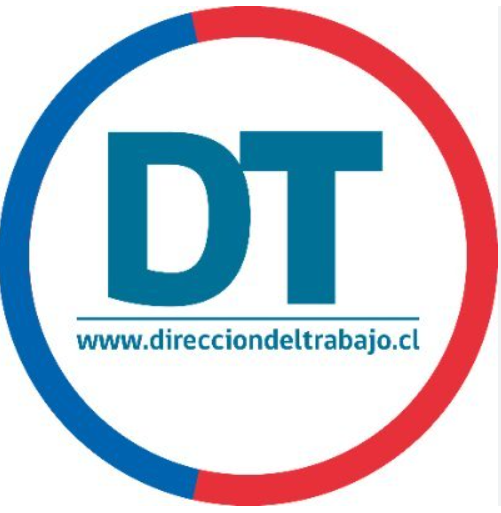 BONIFICACIÓN SERVICIO TALLER coquimbo – Iquique.
bono operador
Incentivo variable bono rodados
Bono CLA – CSAR
Servicios básicos csar
Ropa trabajo csar
Jornadas excepcional pago 72 horas área servicios mineros
Resolución BONIFICACIÓN SERVICIO TALLER Iquique.
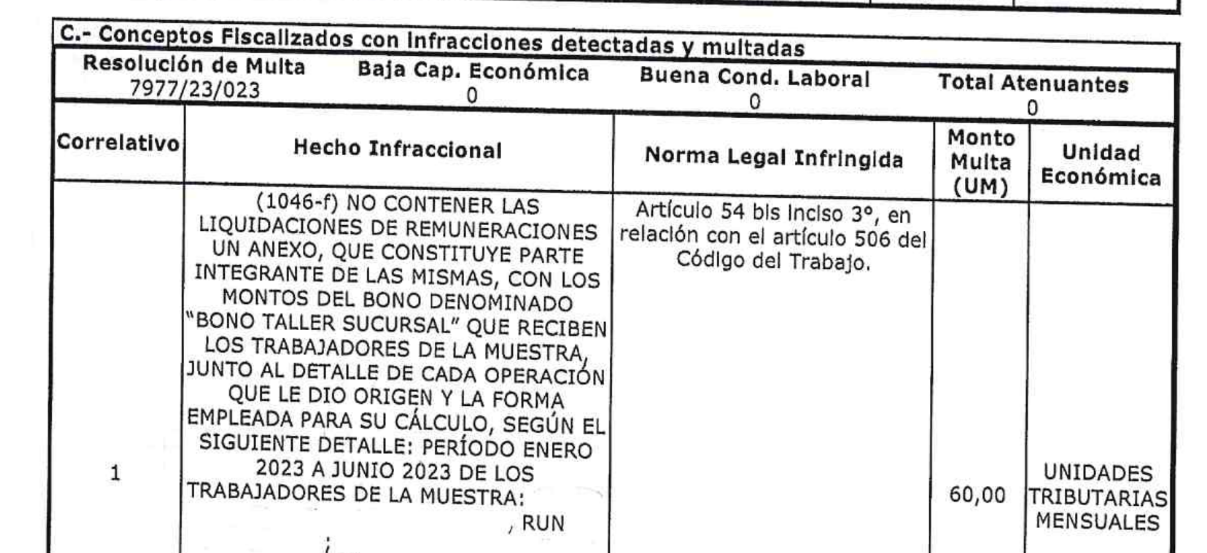 Resolución BONIFICACIÓN SERVICIO TALLER coquimbo
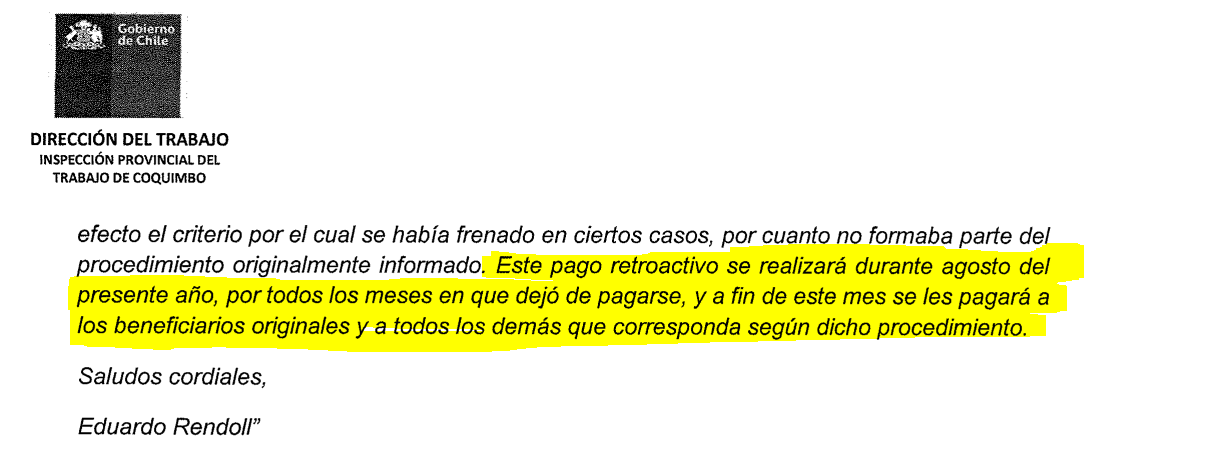 bono operador
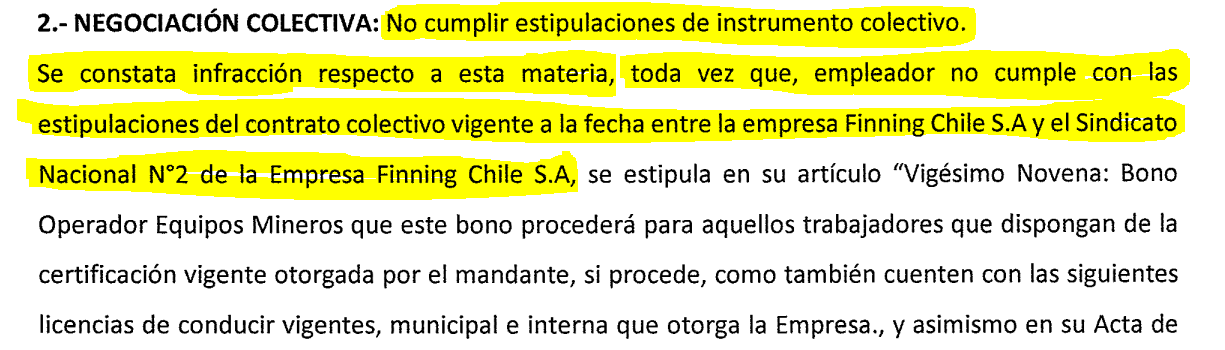 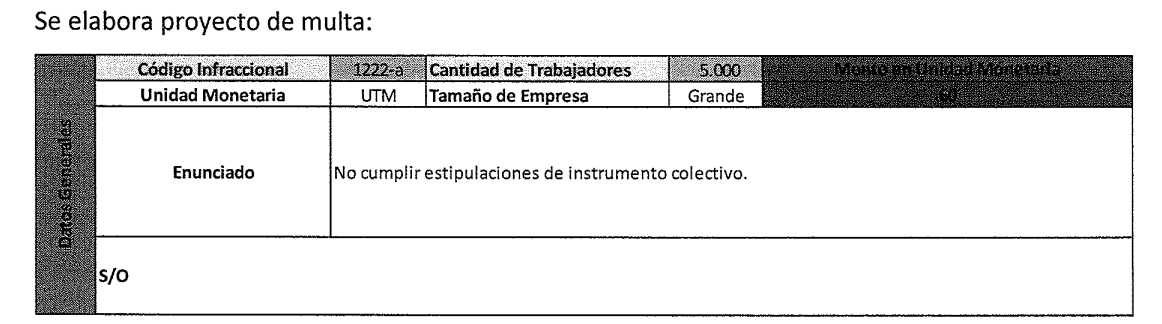 Incentivo variable bono rodados
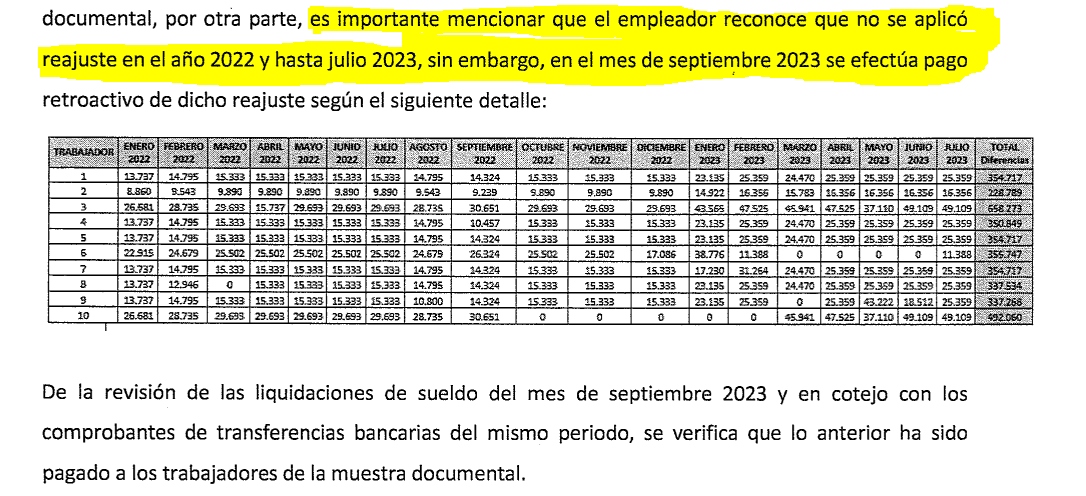 Bono CLA – CSAR
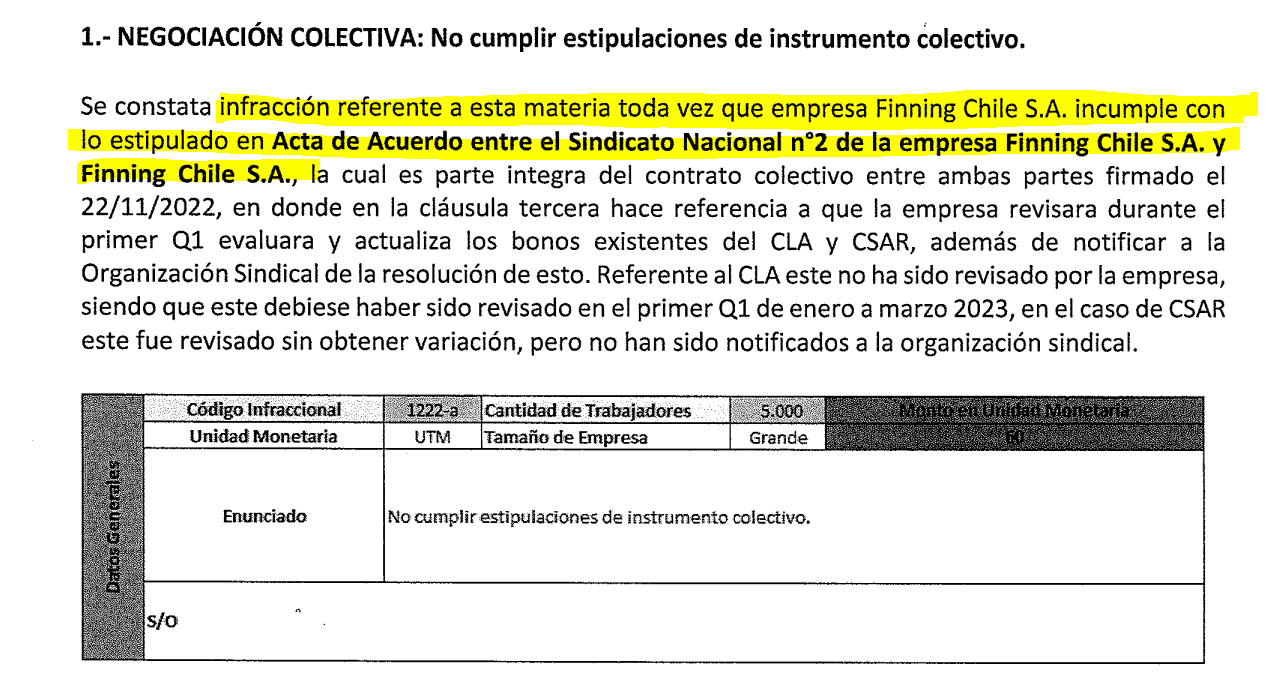 Servicios básicos csar
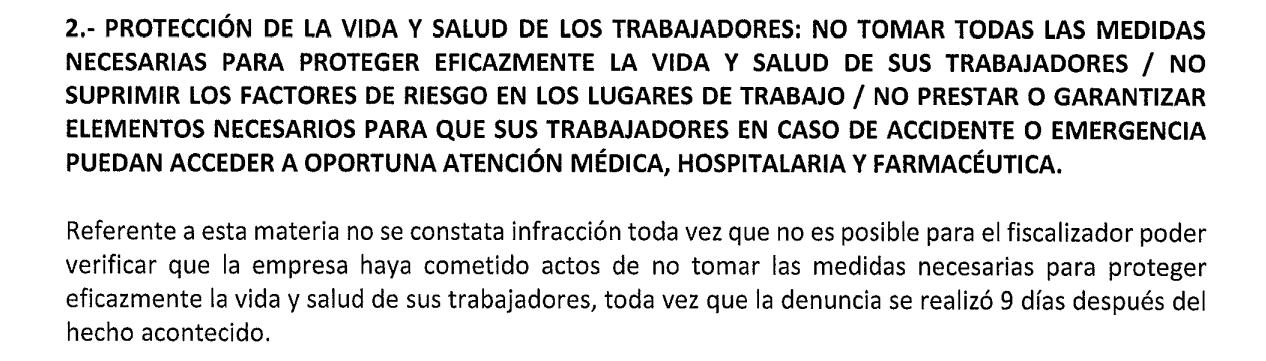 Ropa trabajo
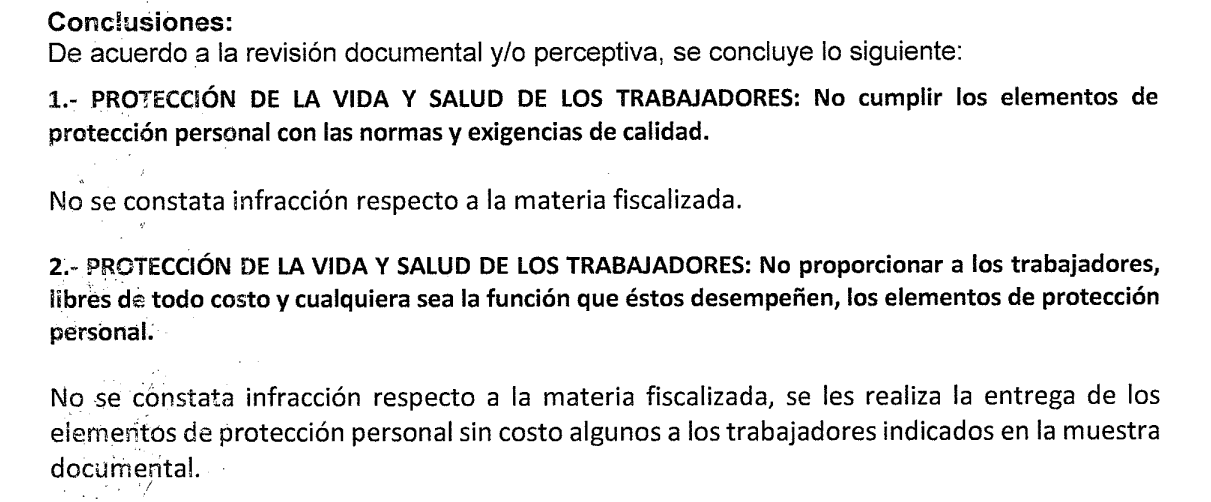 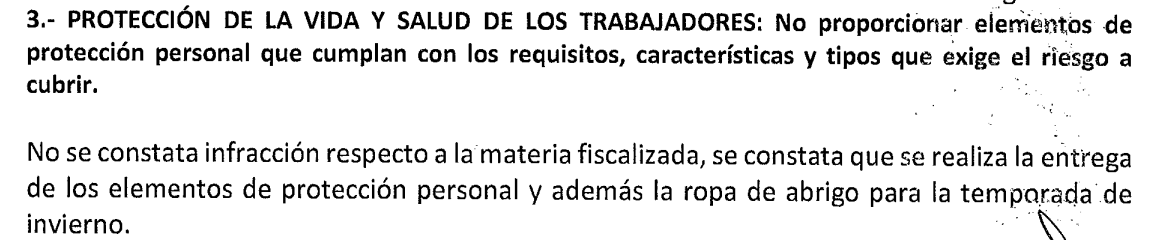 Jornadas excepcional pago 72 horas área servicios minerosESTA DENUNCIA ESTA EN PROCESO, SE ADJUNTA EXTRACTO DENUNCIA
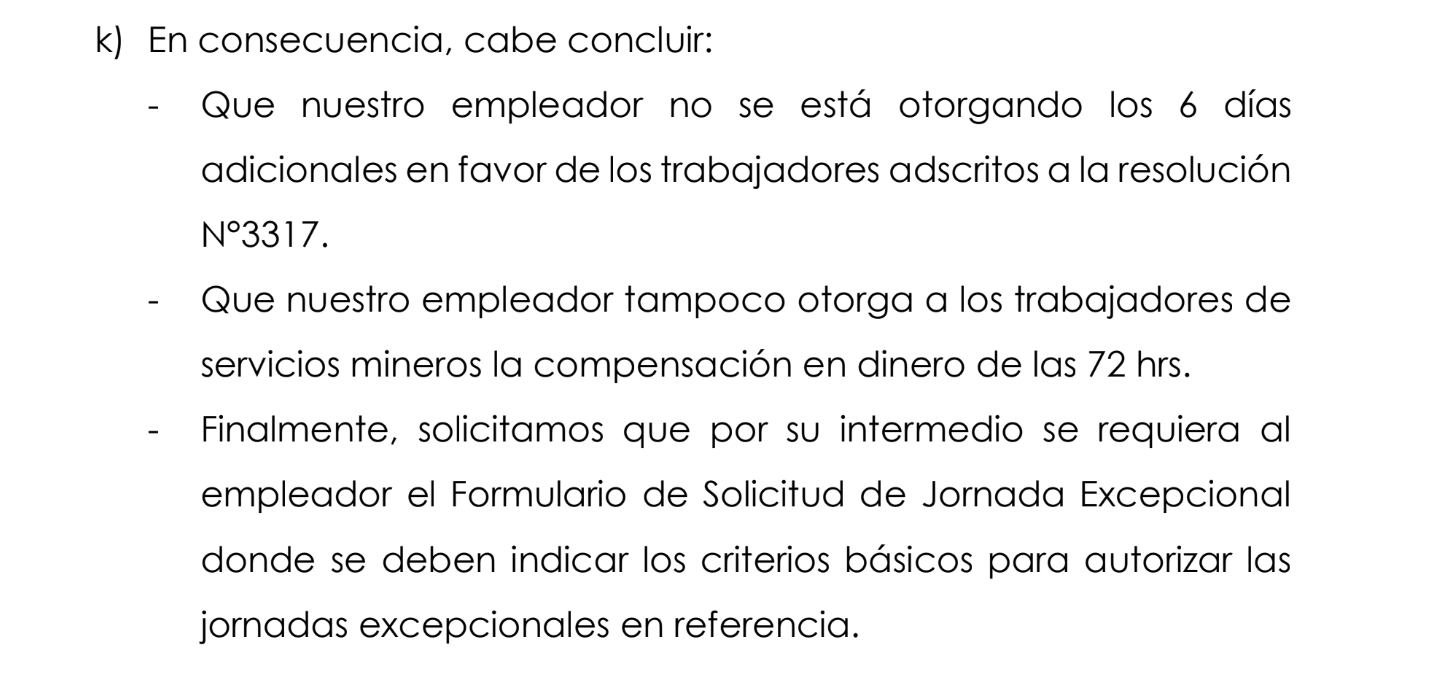 Procesos Demandas
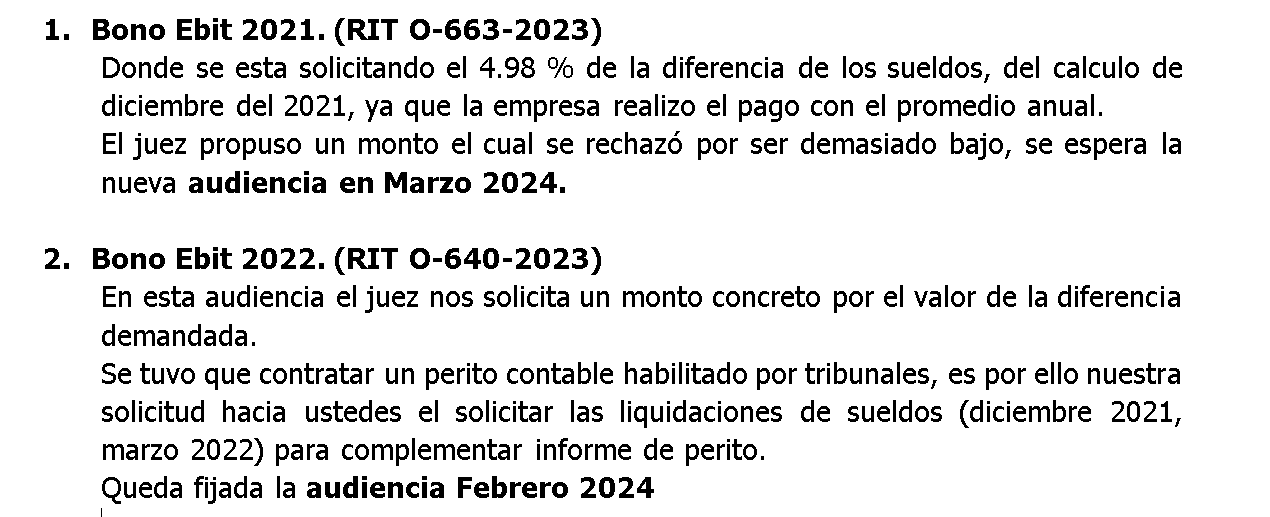 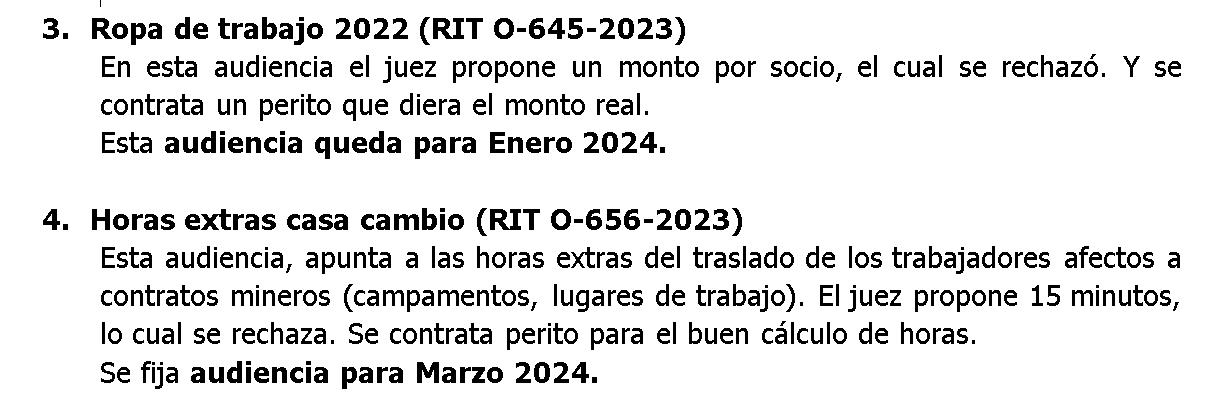 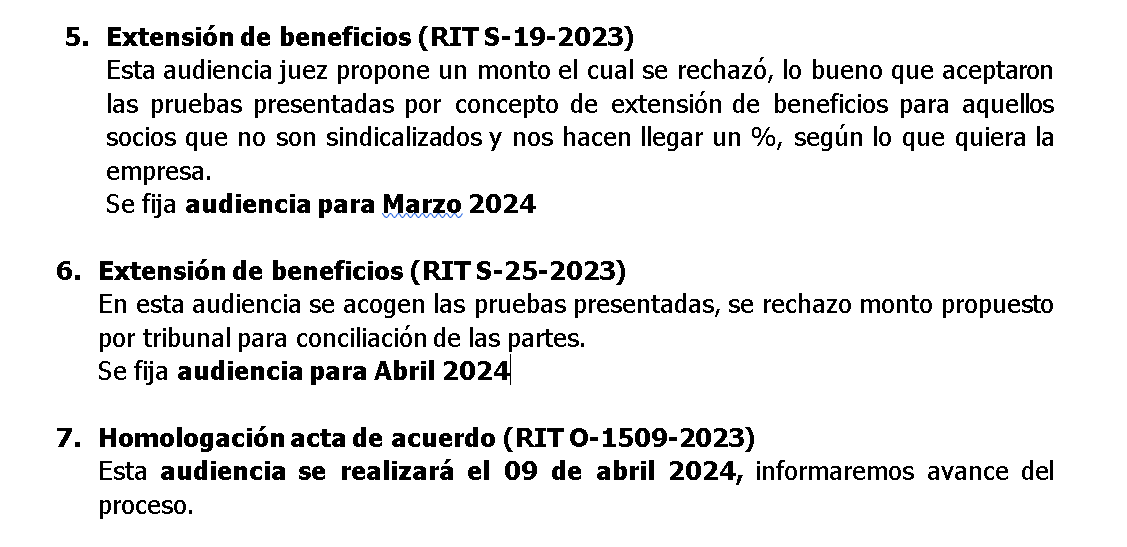 Reunión con empresa (30 noviembre)
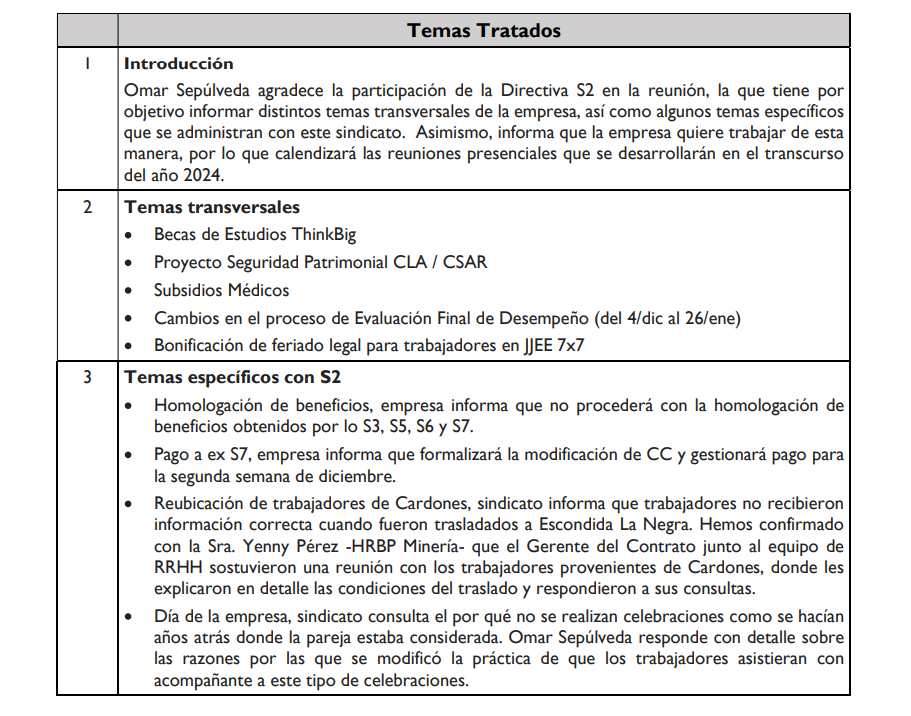 Información producto de inquietudes
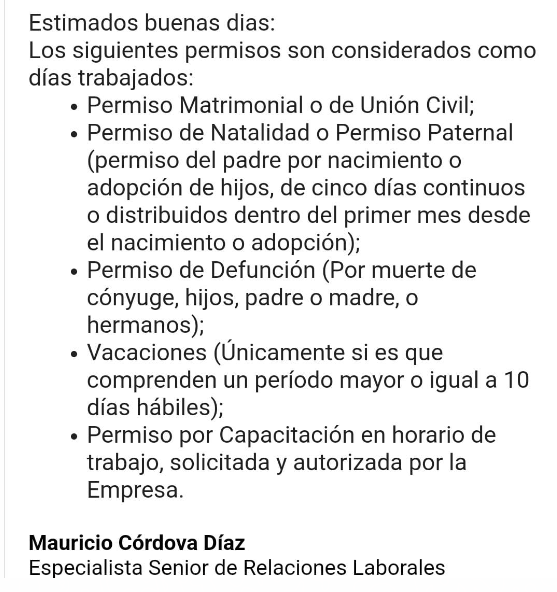 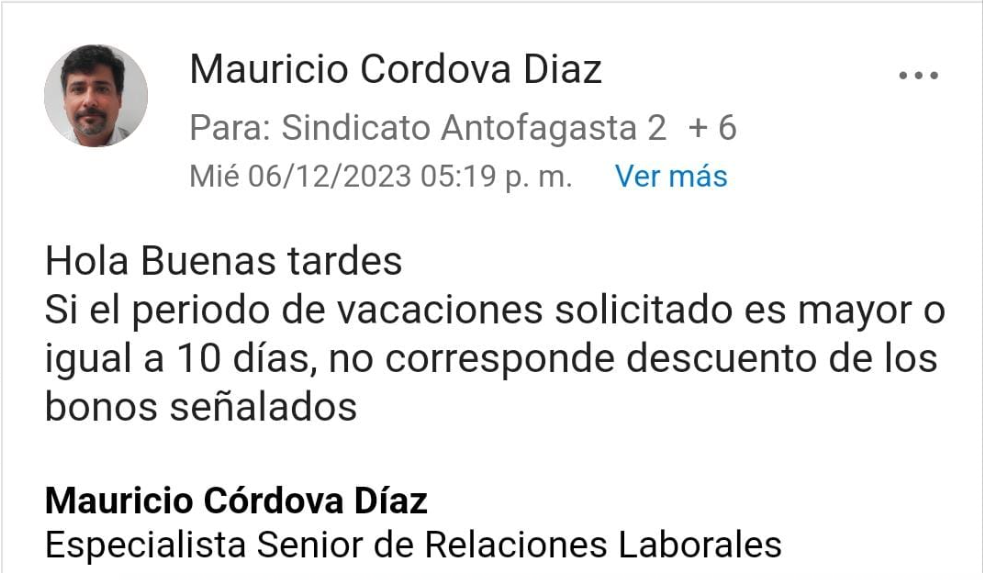 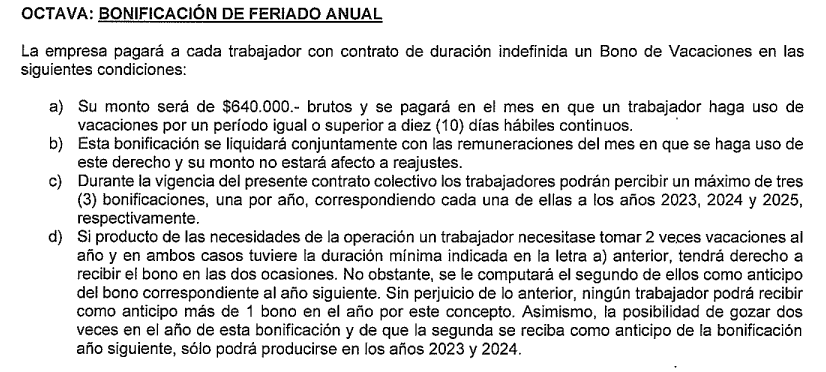 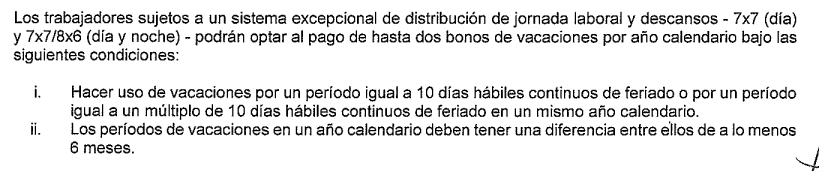 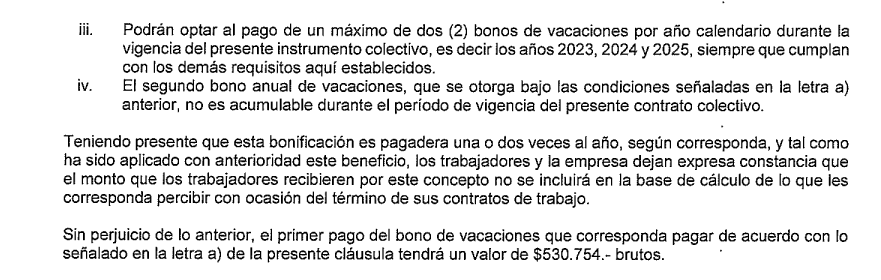 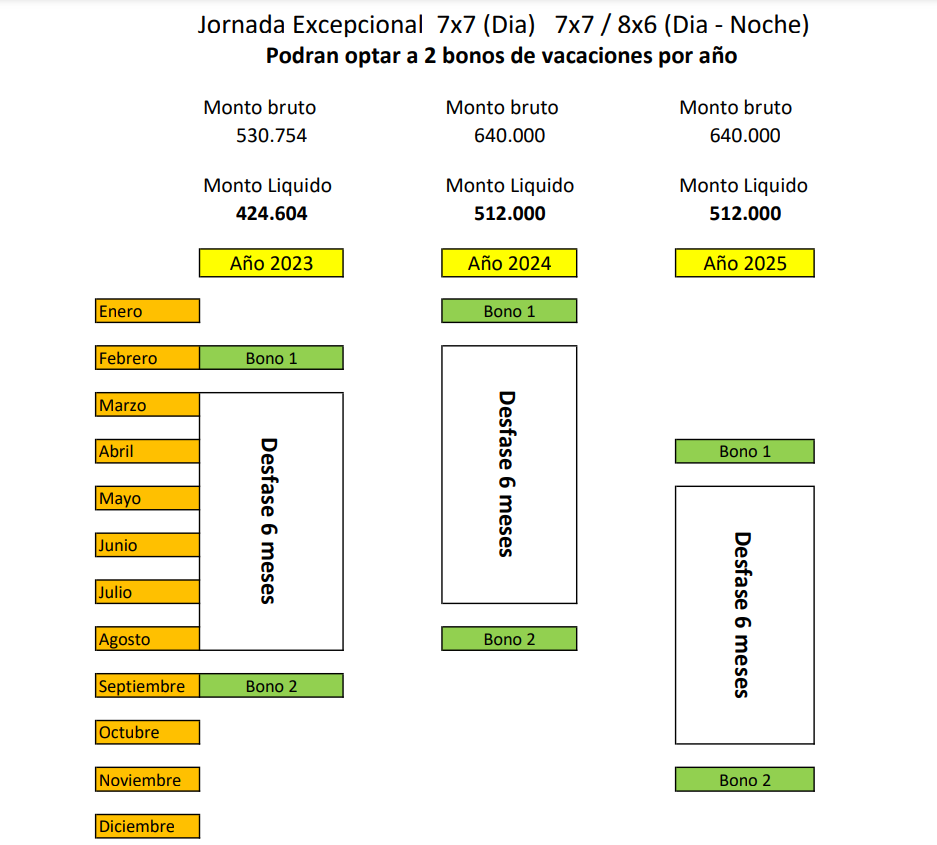 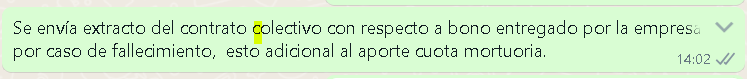 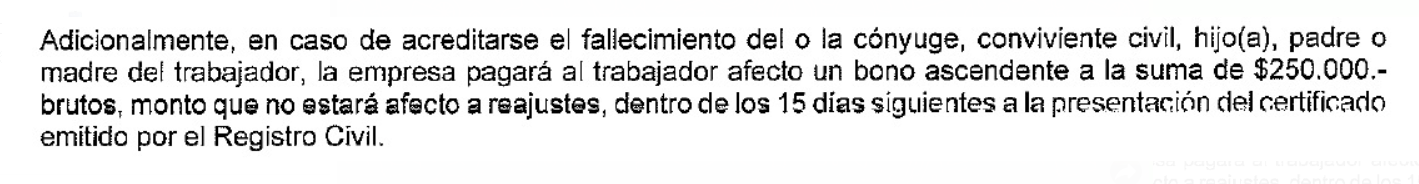 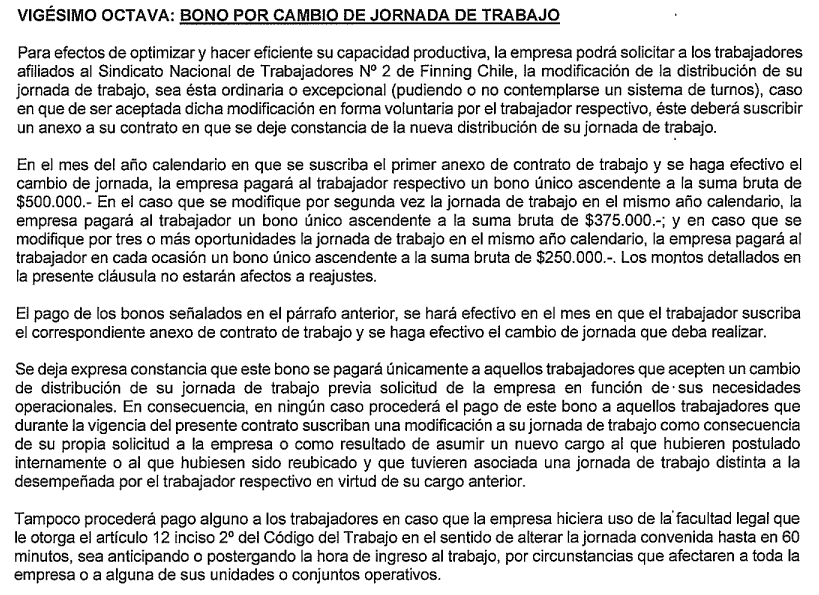 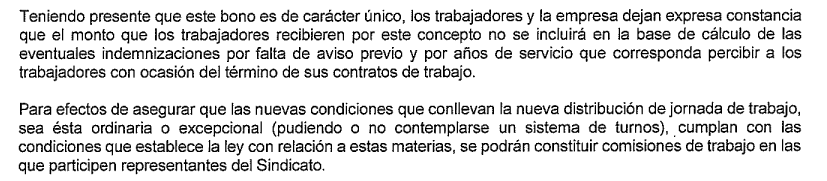 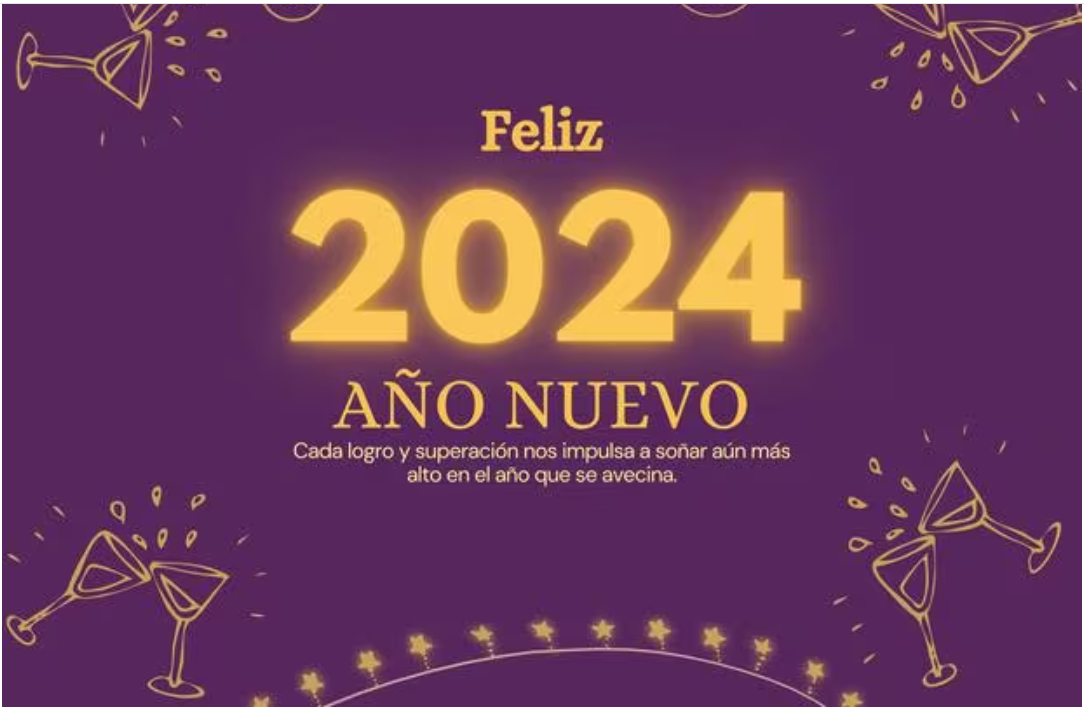